9 - 2
الأشكال المستوية
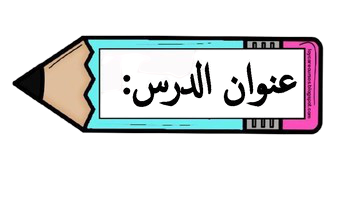 فكرة الدرس

أسمي الأشكال المستوية وأصفها.
المفردات

الشكل المستوي
المضلع
المثلث
الرباعي
الخماسي
السداسي
الثماني
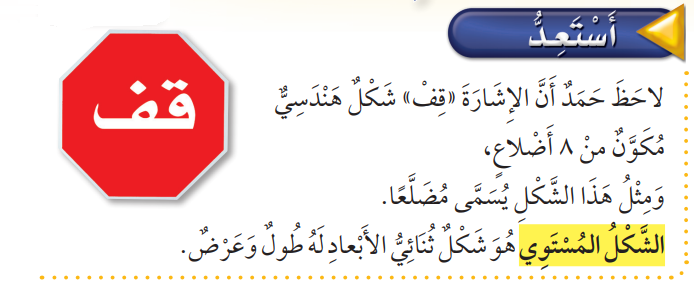 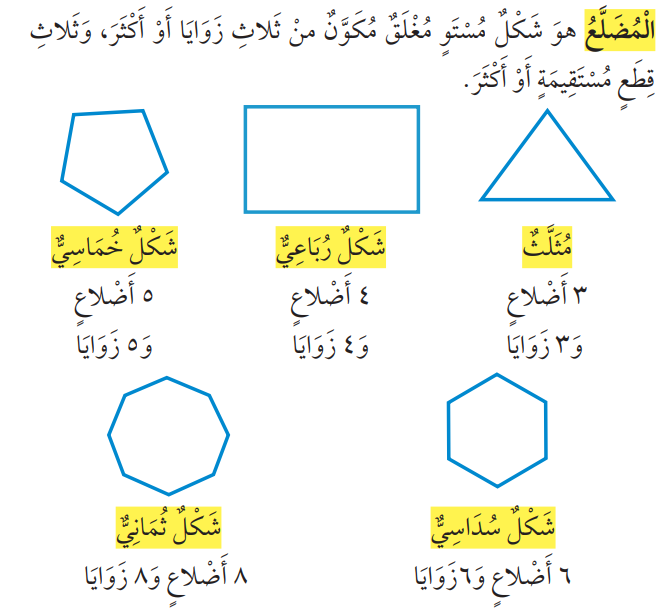 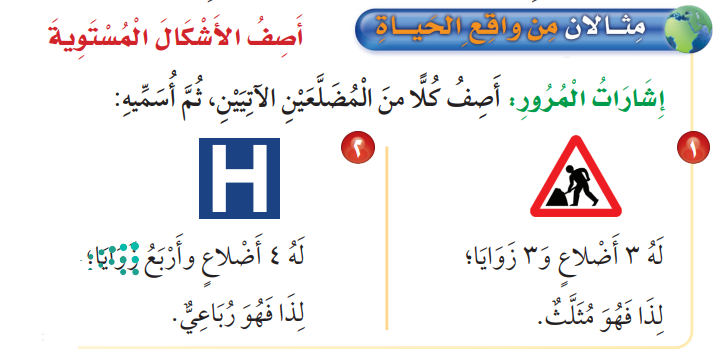 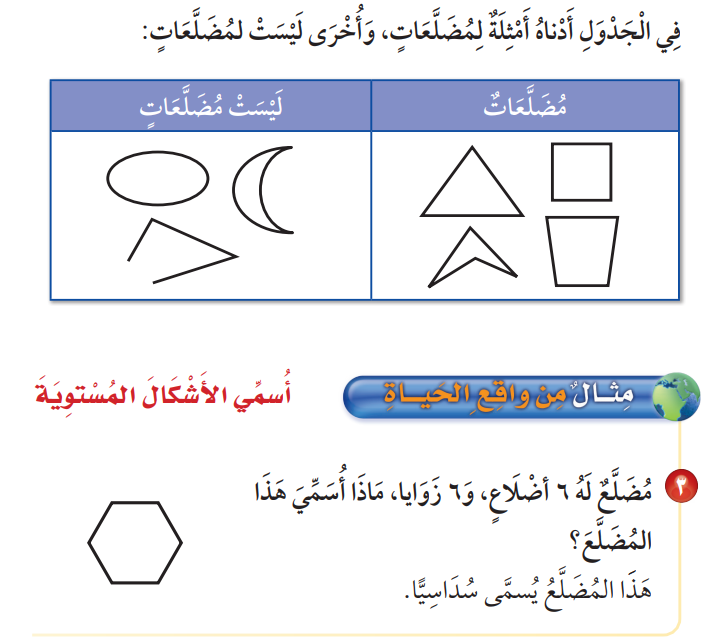 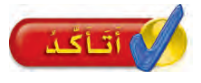 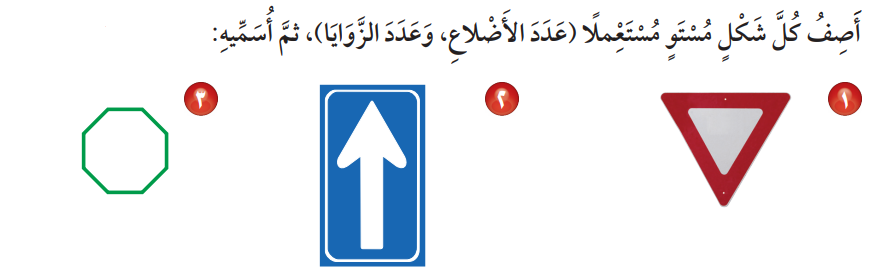 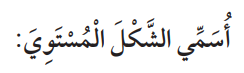 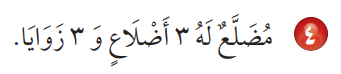 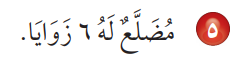 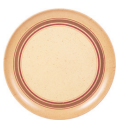 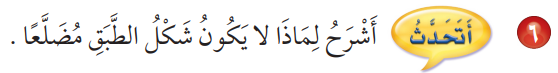 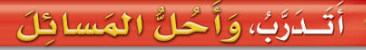 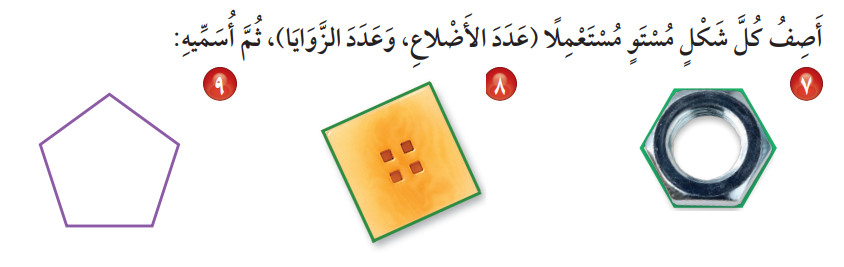 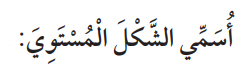 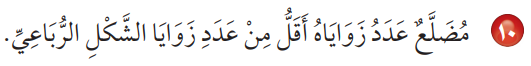 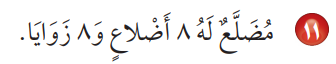 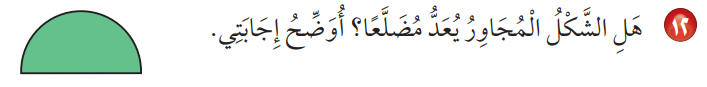 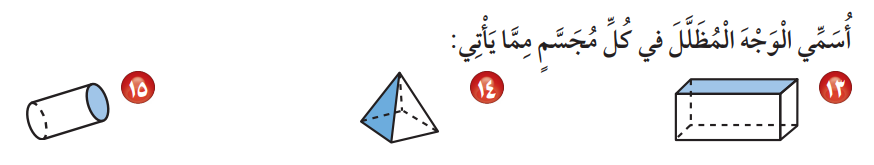 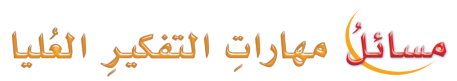 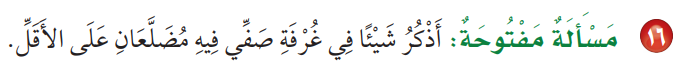 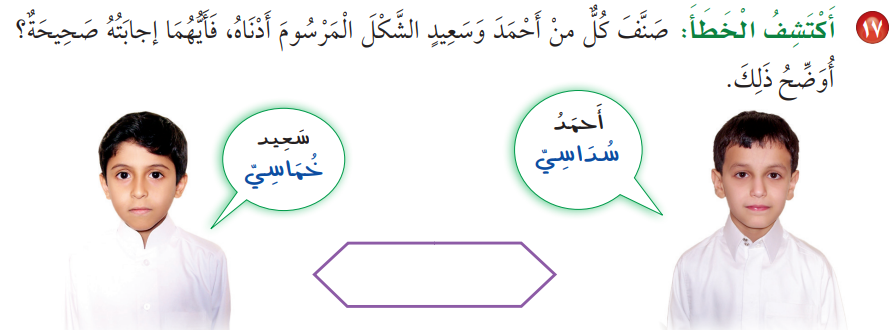